CMS Calorimeter Trigger Upgrades
Andrew Rose – Imperial College, London
	on behalf of the CMS Level-1 trigger collaboration
Overview
So many triggers, so little time
Hardware for upgrades
Time-multiplexed triggering
Status of the TMT concept
Firmware
Conclusions
Imperial College London
13/11/2013
2
So many triggers, so little time
Imperial College London
13/11/2013
3
The CMS Calorimeter Trigger
Mitigate risk by building upgrade in parallel:
Current system, albeit modified, remains operational in parallel
TDR upgrade
All inputs in optical format
Full tower-level information available in processor cards
Interim trigger for 2015
Improve processing of existing RCT	
Backup solution for 2015 running
For use if the current trigger cannot cope and full upgrade not yet available
ECAL
energy
HCAL
energy
HF
energy
Regional Calorimeter Trigger
e/γ
Jets
Global Calorimeter
Trigger
Existing hardware
Andrew W. Rose, Imperial College
4
Recommissioned existing trigger
ECAL
energy
HCAL
energy
HF
energy
Regional Calorimeter Trigger
e/γ
Jets
Global Calorimeter
Trigger
Existing hardware
New hardware
Andrew W. Rose, Imperial College
5
oRM
oSLB
oRSC
TDR trigger upgrade
ECAL
energy
HF
energy
HCAL
energy
Calorimeter Trigger
Layer 1
Tower-level granularity data
Calorimeter Trigger
Layer 2
Existing hardware
New hardware
Andrew W. Rose, Imperial College
6
oRM
oSLB
oRSC
Interim (back-up) trigger for 2015
ECAL
energy
HCAL
energy
HF
energy
Regional Calorimeter Trigger
Finer granularity data
Interim Calorimeter Trigger
Existing hardware
New hardware
Andrew W. Rose, Imperial College
7
oRM
oSLB
oRSC
Schedule
The schedule for the calorimeter trigger upgrades is defined in the TDR:
Slice-test of the TDR trigger design – July 2014
All hardware installed at P5 – November 2014
Commissioning in parallel with the existing trigger – 2015
Fully commissioned and operational – January 2016

The interim trigger for 2015 has a deadline for the completion of commissioning of 31st March 2015
Imperial College London
13/11/2013
8
Hardware for upgrades
Andrew W. Rose, Imperial College
9
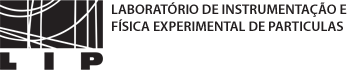 oSLB and oRM
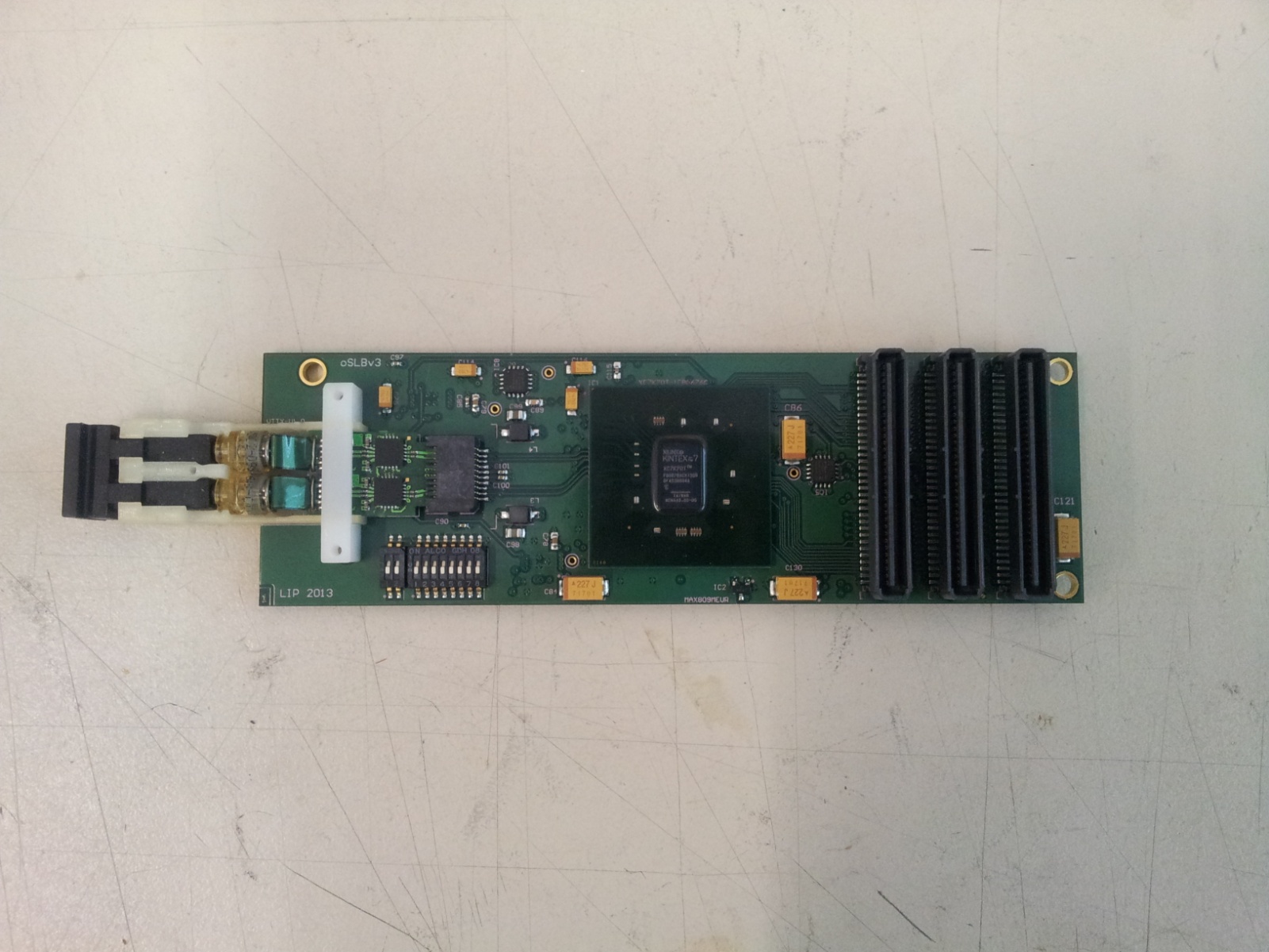 ECAL
energy
HCAL
energy
HF
energy
oSLB
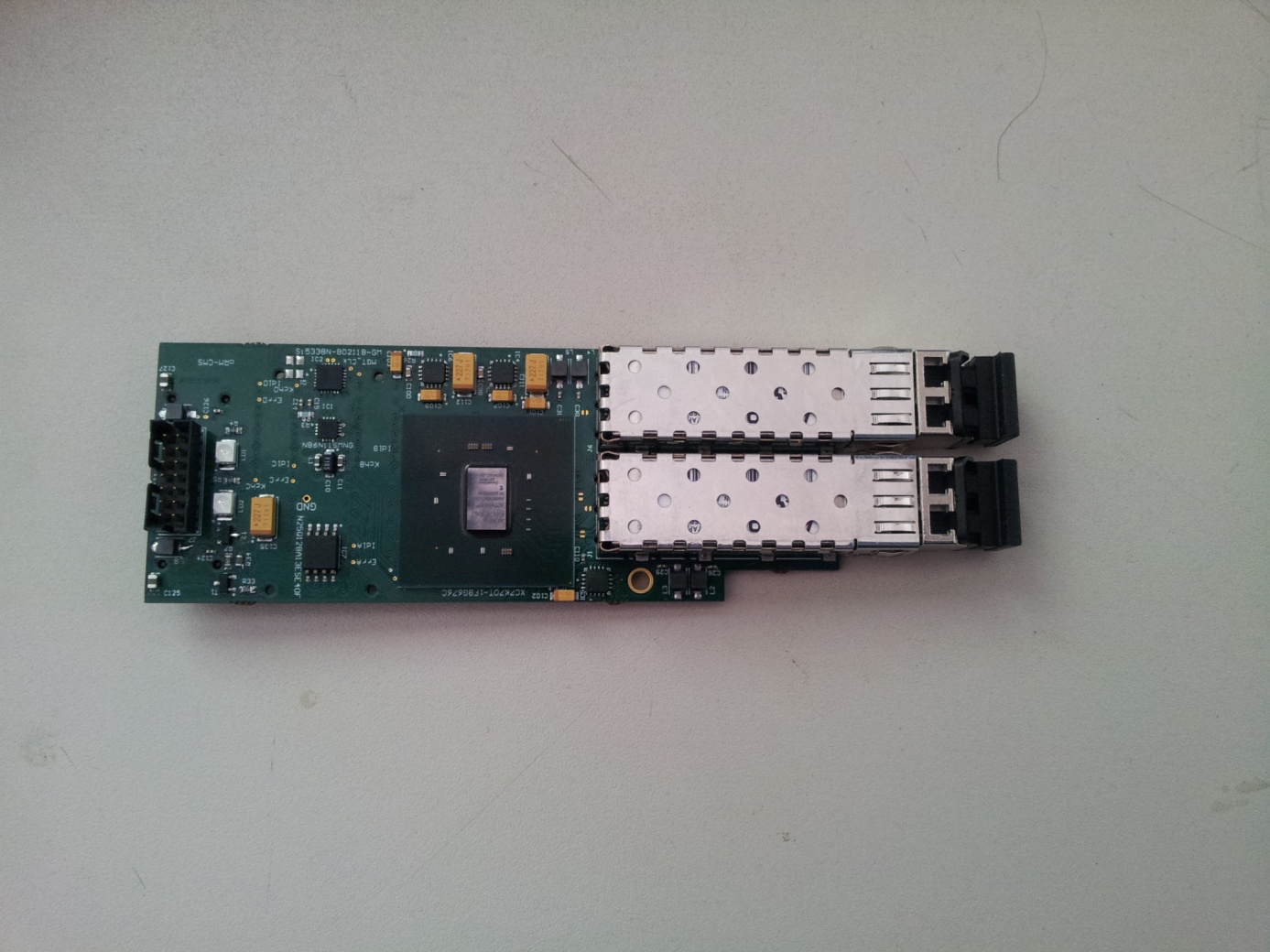 Regional Calorimeter Trigger
oRM
Global Calorimeter
Trigger
Andrew W. Rose, Imperial College
10
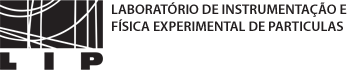 oSLB and oRM
Kintex-7 FPGAs
Mount on existing VME cards, replacing copper links
Have now been manufactured
Installation pending an installation readiness review
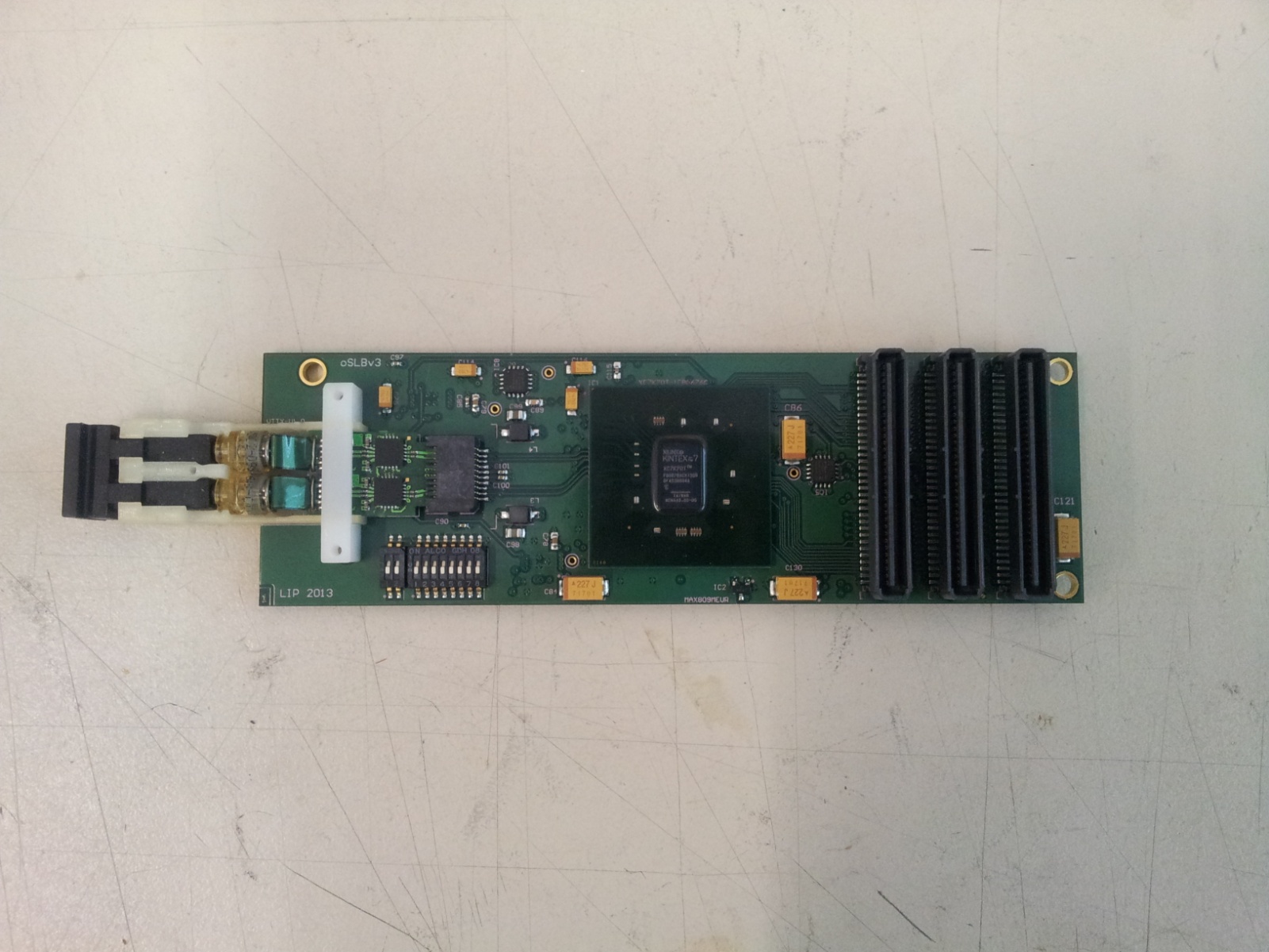 oSLB
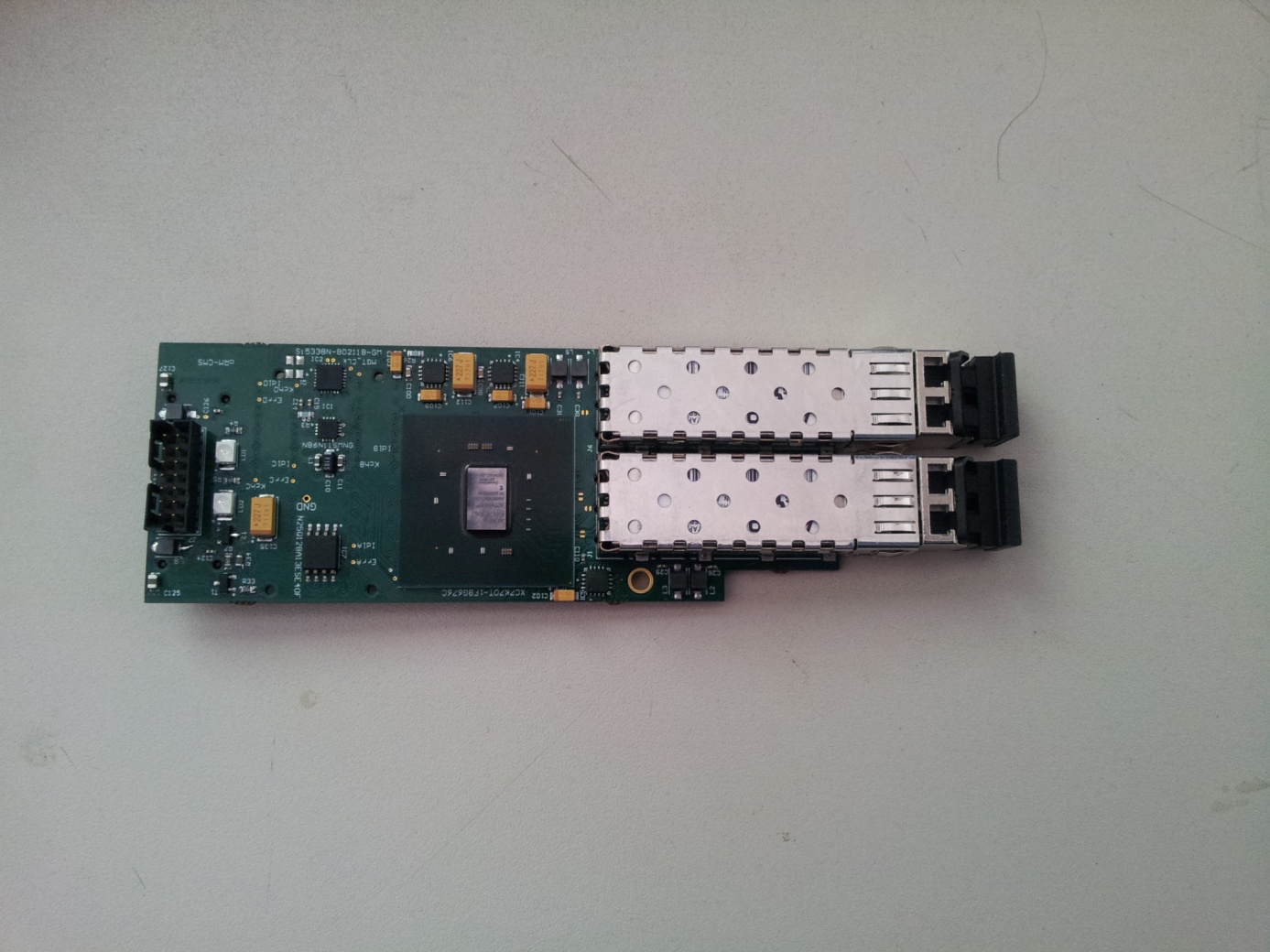 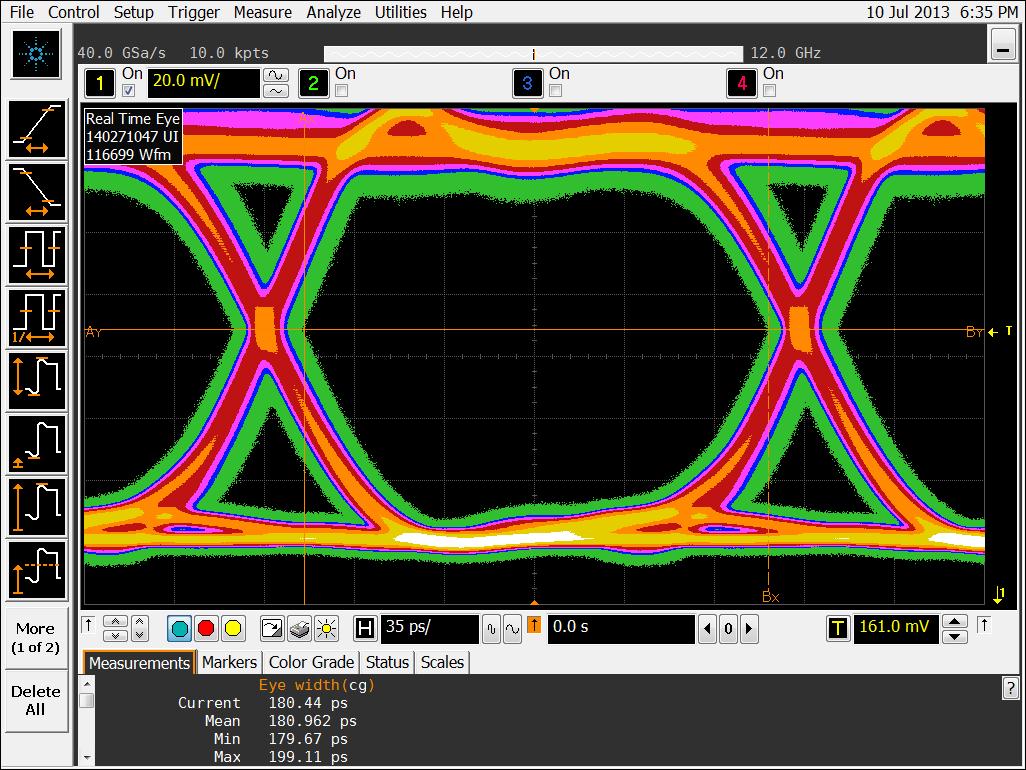 oRM
oSLB @ 4.8Gb/s
Andrew W. Rose, Imperial College
11
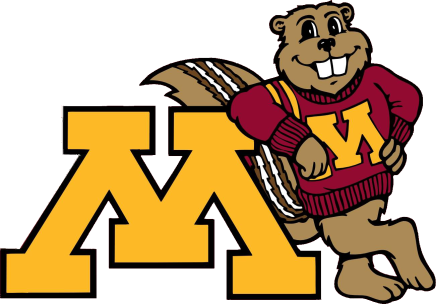 μHTR
ECAL
energy
HCAL
energy
HF
energy
Regional Calorimeter Trigger
Global Calorimeter
Trigger
Imperial College London
13/11/2013
12
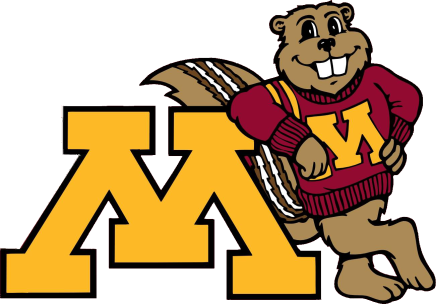 μHTR
2× Virtex-6 FPGAs
Cost-optimised
One-for-one replacement of existing HTR cards
Modular design with services on mezzanine cards
Mixed PPod and SFP+ optics
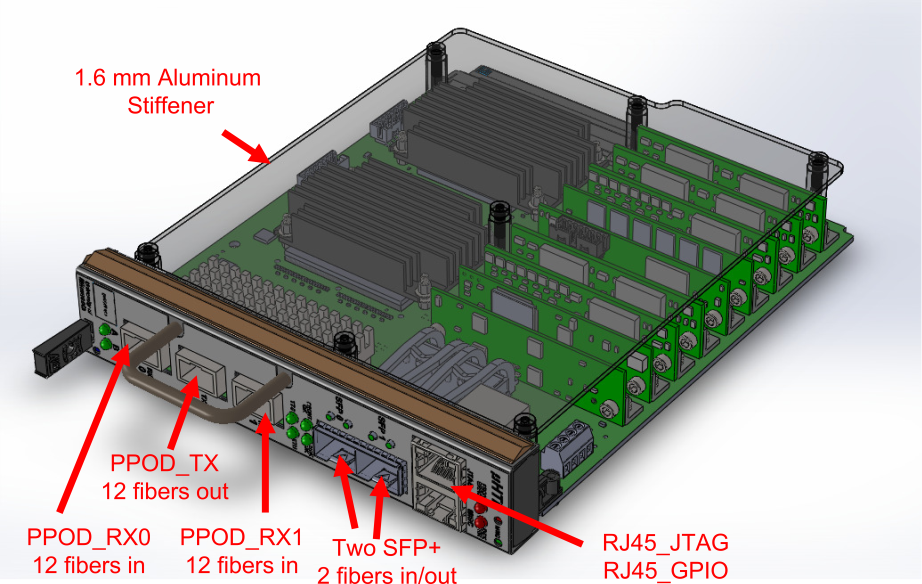 Imperial College London
13/11/2013
13
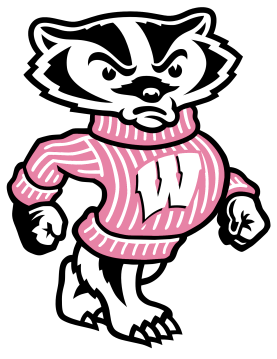 oRSC
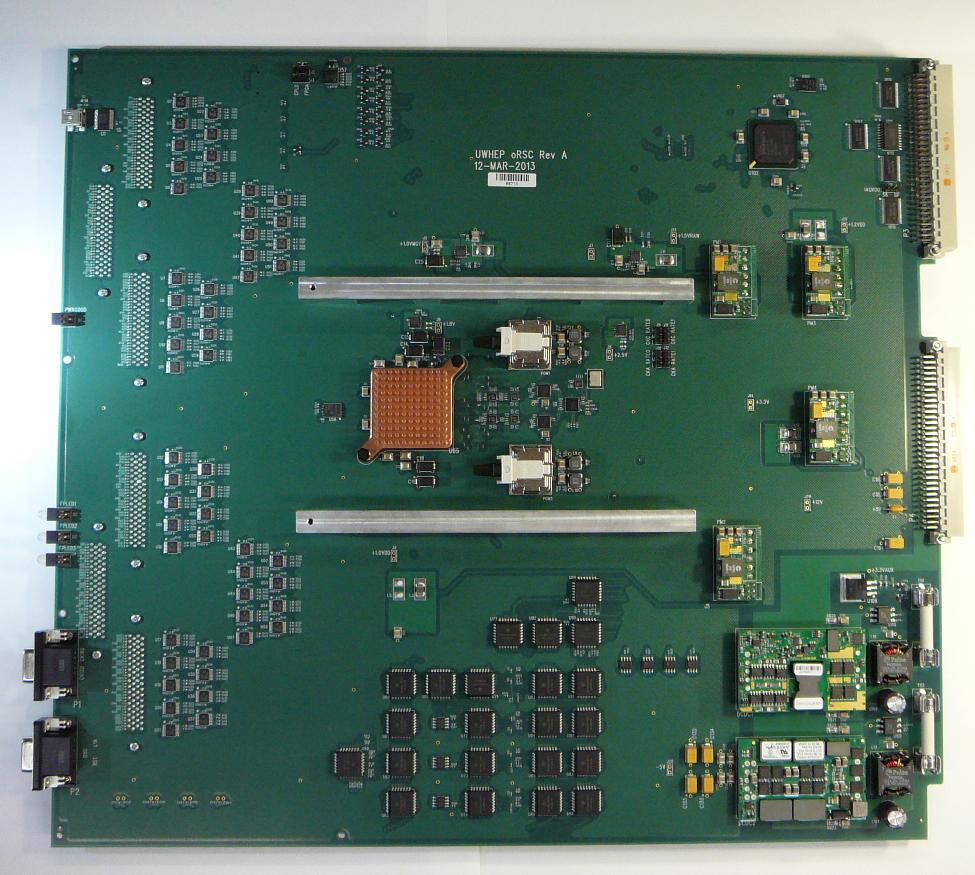 ECAL
energy
HCAL
energy
HF
energy
Regional Calorimeter Trigger
Global Calorimeter
Trigger
Andrew W. Rose, Imperial College
14
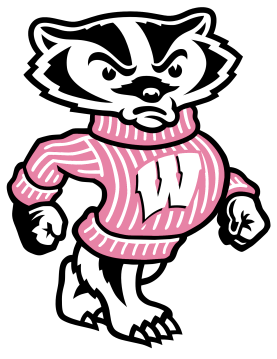 oRSC
Kintex-7 FPGA
VME interface card
Fits in current RCT crates 
18 cards in total
Provides RCT output in optical format to:
Existing GCT Leaf cards
Interim trigger processor
Waiting on integration tests before final manufacturing ordered
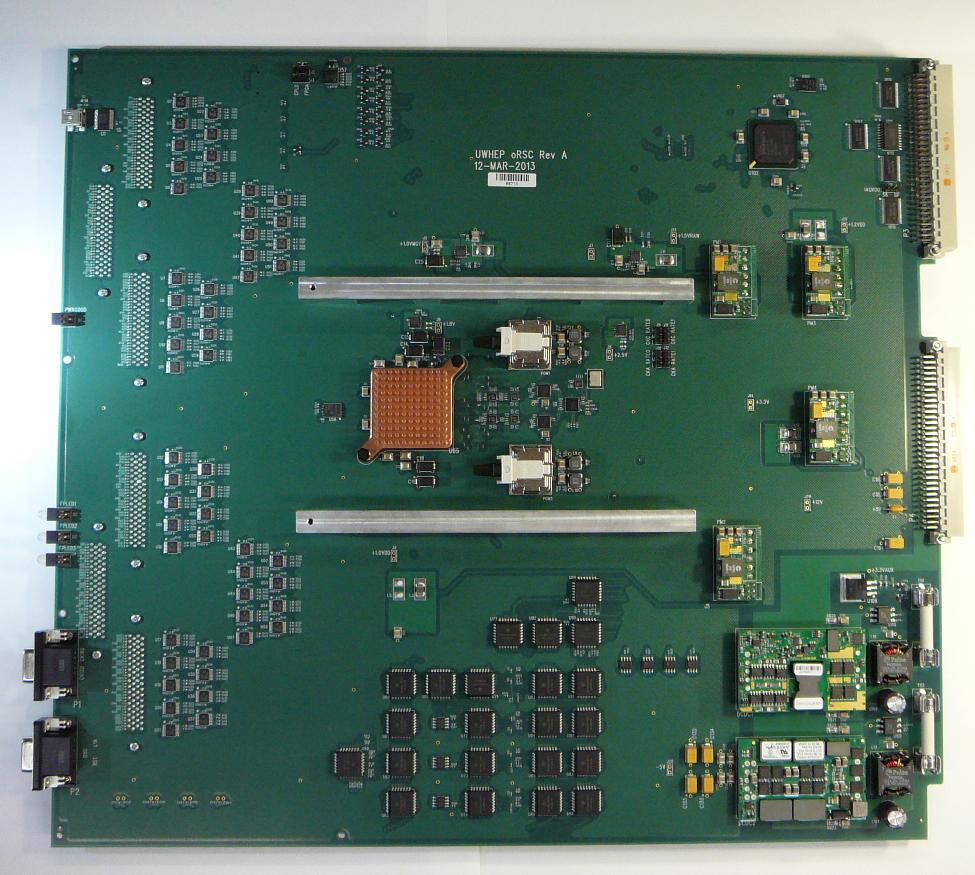 ECL
to
LVTTL translators
Kintex-7
XC7K355T
FPGA
Spartan-6
VME Interface
Avago MiniPOD
Tx Modules
RCT
Clock Interface (NECL)
Andrew W. Rose, Imperial College
15
TDR trigger upgrade
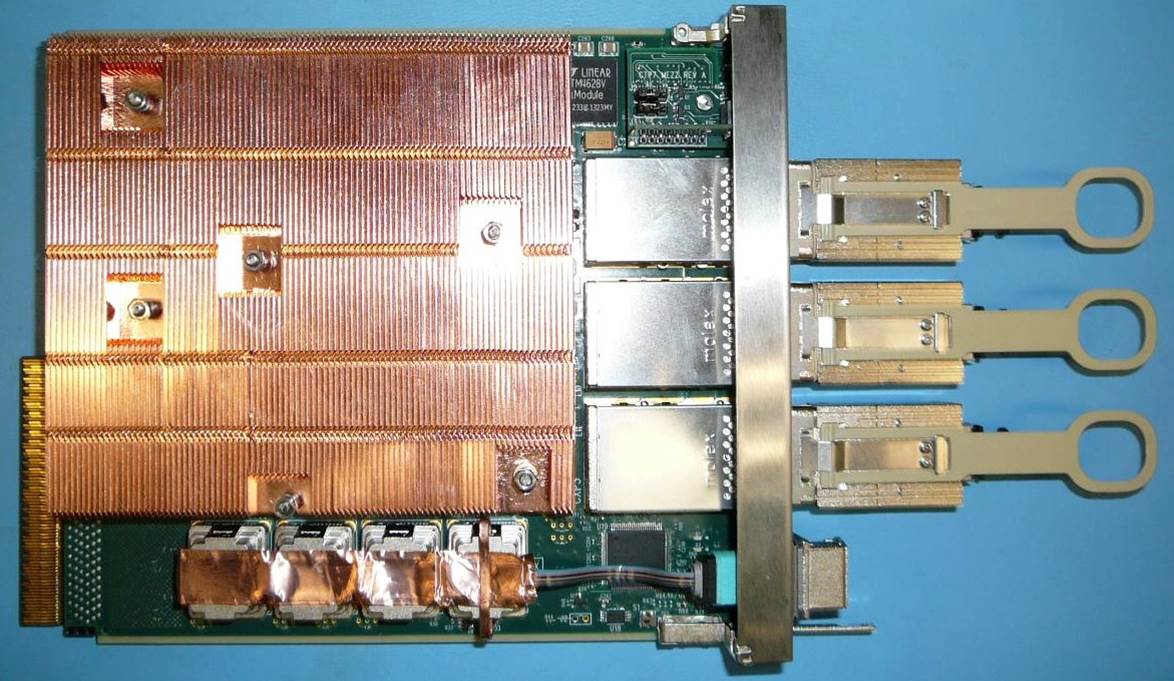 University of Wisconsin
CTP7
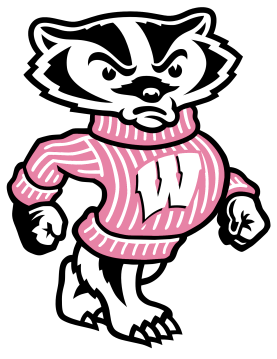 HCAL
energy
ECAL
energy
HF
energy
Calorimeter Trigger
Layer 1
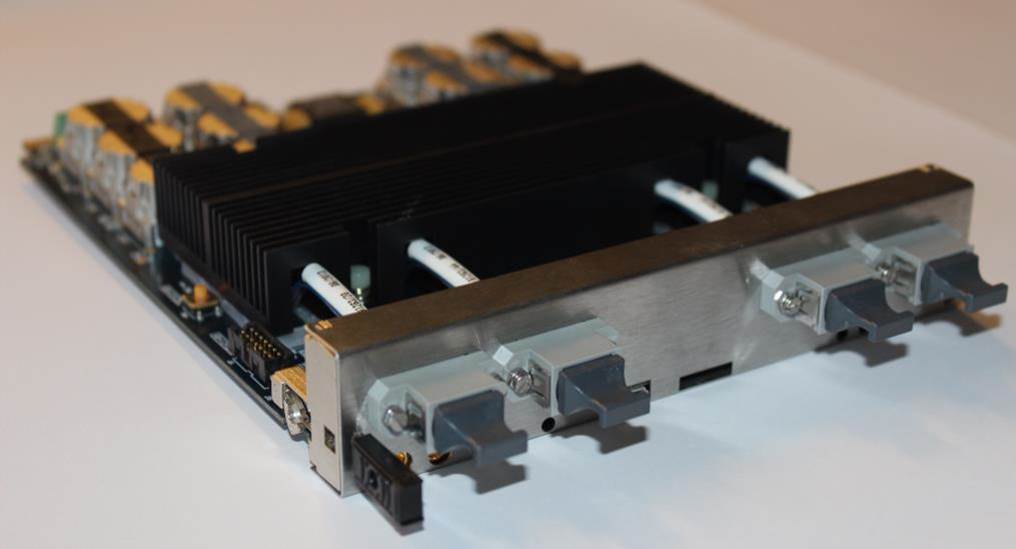 Calorimeter Trigger
Layer 2
Andrew W. Rose, Imperial College
16
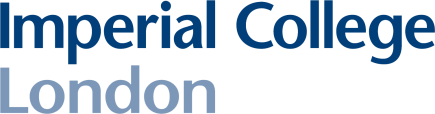 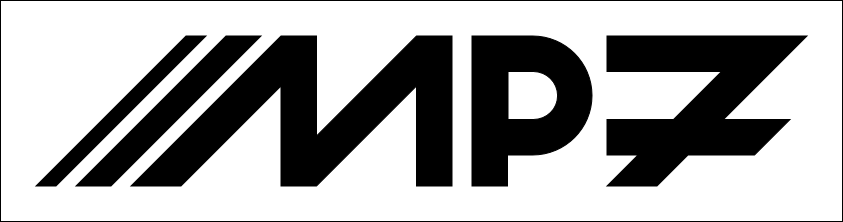 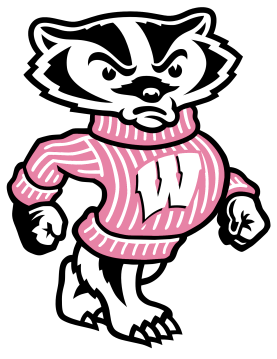 CTP7
Based on Virtex-7 XC7VX690T FPGA
Zynq processor running Xilinx PetaLinux for service tasks
Baseline Layer 1 hardware
Backplane communication on Ports 12-15 & 17-20 for use with semi-custom VT894 crate
Auxiliary power connector on front-panel
Custom-designed heatsink
Two prototypes in hand
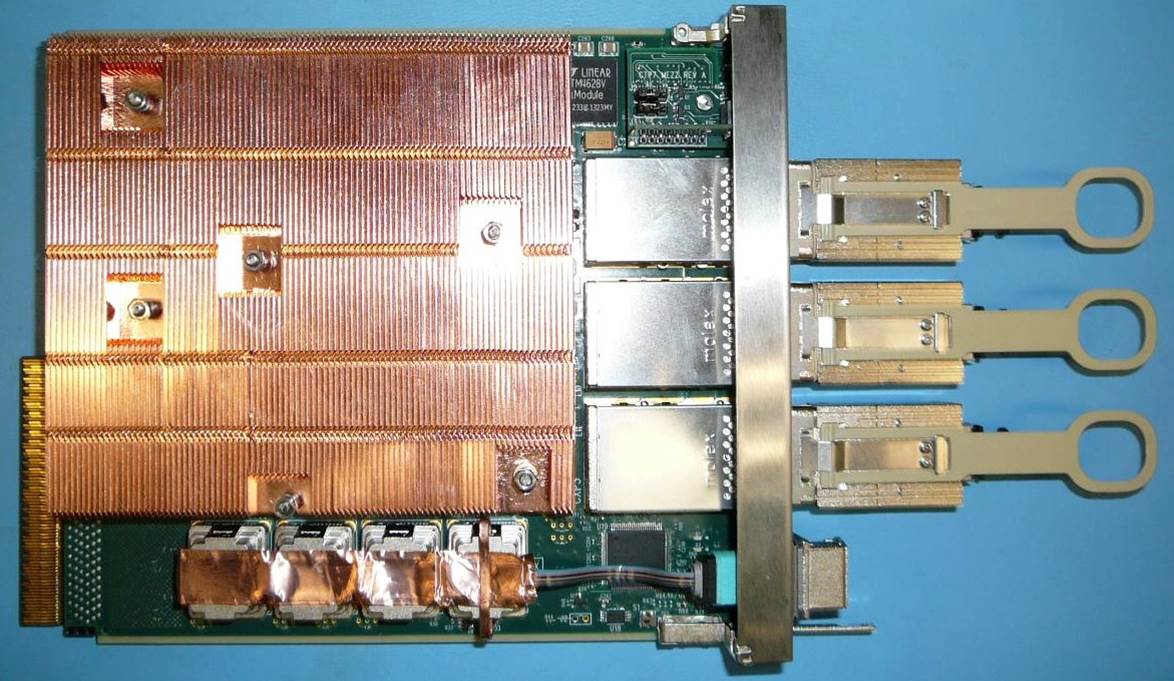 36Tx+36Rx links on 3 CXP modules
Heat Sink
12Tx+31Rx links on MiniPODs
Andrew W. Rose, Imperial College
17
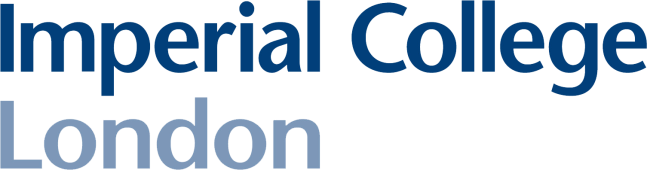 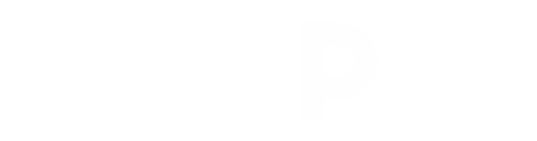 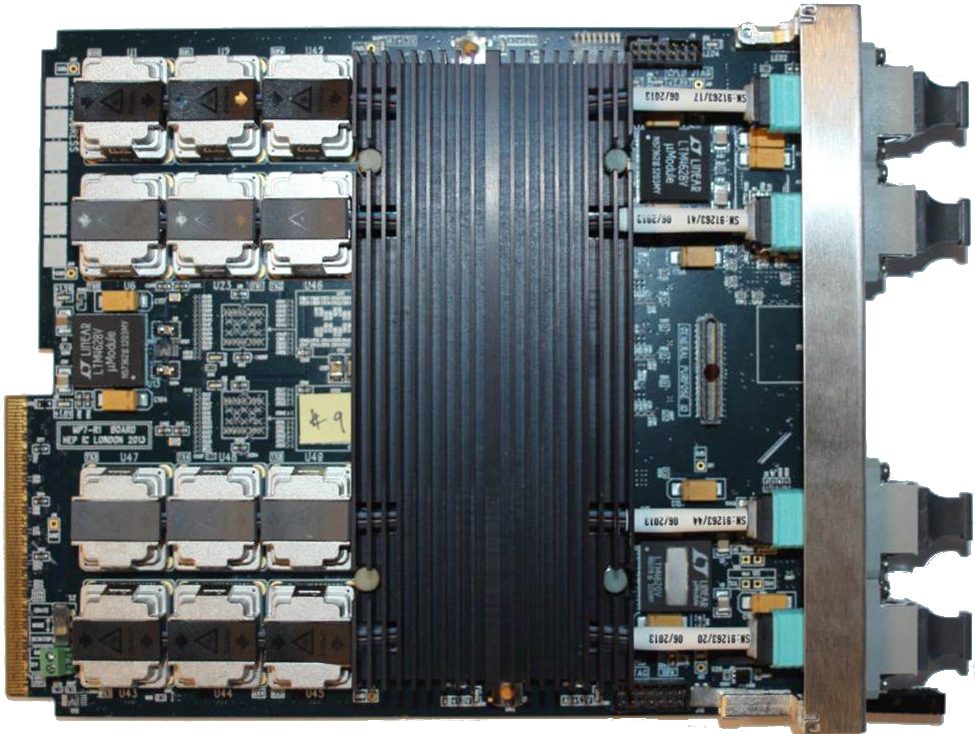 1.8Tb/s optical signal processor
72Tx+72Rx links at 12.5Gbps
Xilinx Virtex-7 FPGA:
XC7VX485T or XC7VX690T 
On-board firmware repository
2×144Mbit 550MHz QDR RAM 
Been in hand for nearly two years
Continuous testing over that period
Very well understood
Extensive software and firmware
Currently in manufacture, formally procured through CERN purchasing
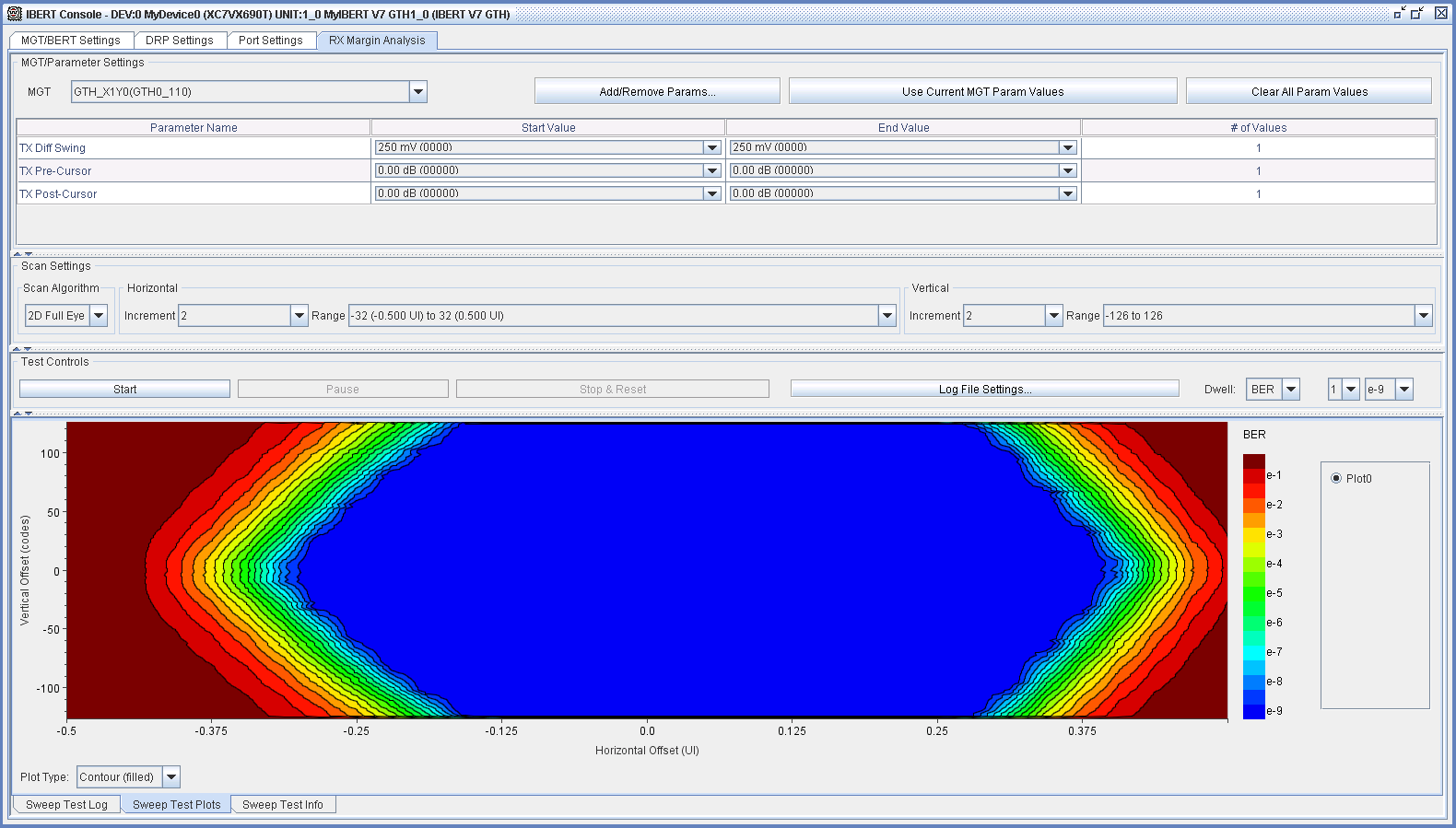 10 Gbps
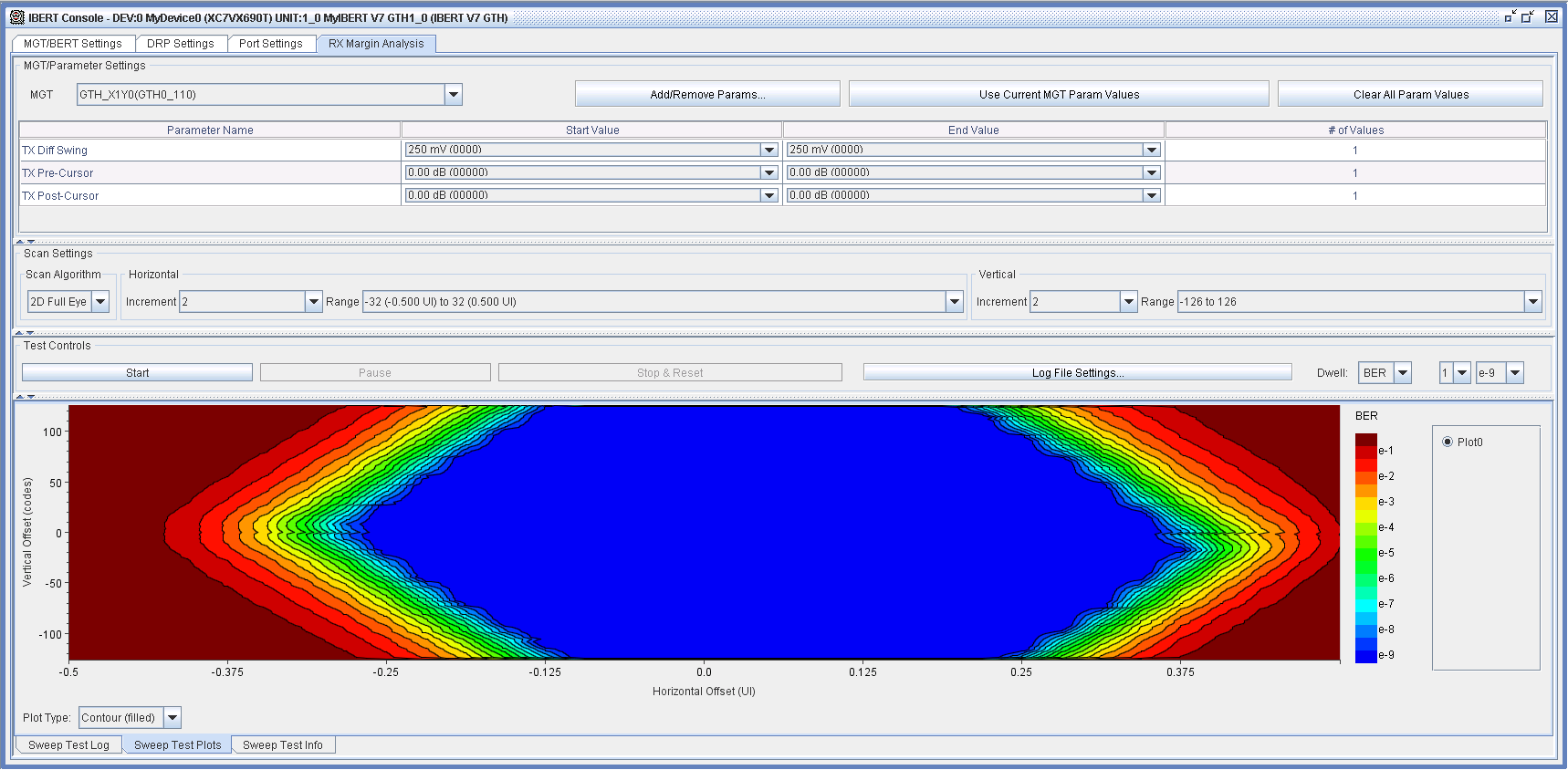 12.5 Gbps
Andrew W. Rose, Imperial College
18
An observation…
With the recent up-turn in the global economy, many boards which have gone out for manufacturing recently are suffering long lead-times on components!
Manufacturing, testing and installation schedules need to take this into account!
Imperial College London
13/11/2013
19
Time-multiplexed triggering
Imperial College London
13/11/2013
20
Conventional trigger
Data is processed in regions
Boundaries between regions must be handled by sharing or duplicating inputs
Volume of data reduced at each stage by selecting and discarding candidates
When volume of data has been sufficiently reduced it can be passed to the global trigger
Conventional Trigger
Imperial College London
13/11/2013
21
Time-multiplexed trigger
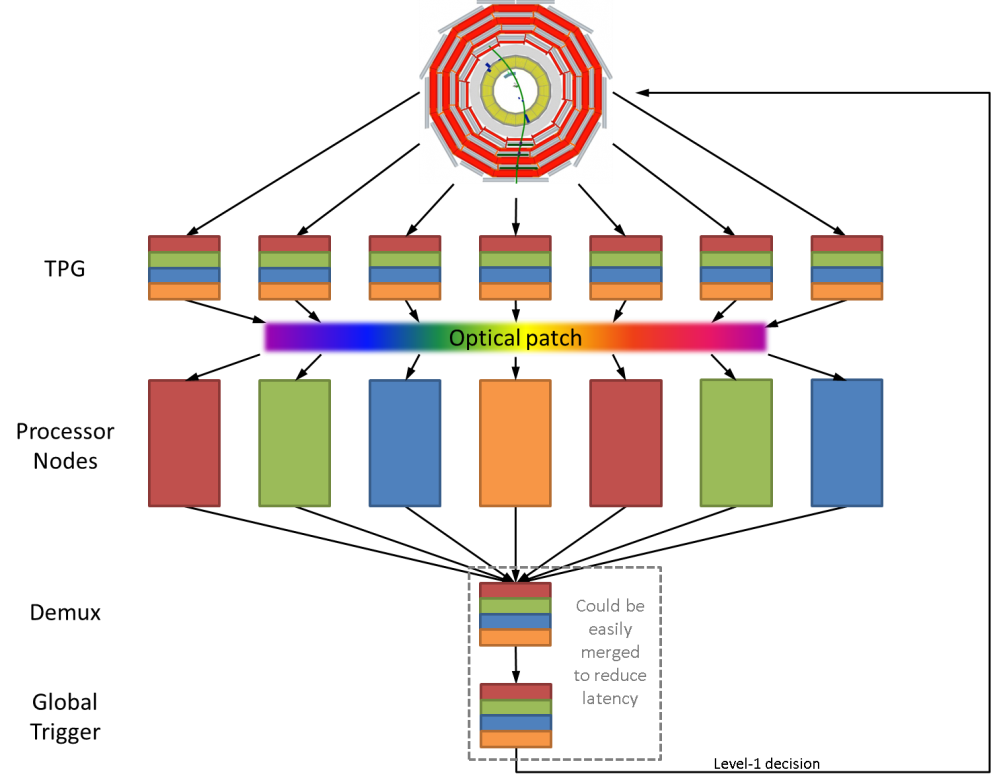 Data from an event is buffered and retransmitted to the first processing node over N bunch crossings
Data from the next event is buffered and retransmitted to the second processing node, again,  over N bunch crossings
Process is repeated in round-robin fashion across ≥N processing nodes
Because both algorithm latency and data volume are constant, dataflow is fully deterministic and no complex scheduling mechanism is required
Time-Multiplexed Trigger
Imperial College London
13/11/2013
22
Why TMT?
The Time-multiplexed architecture allows all data to arrive in geometric order:
Towers at given φ always occupy the same bits on the same optical links
Towers arrive in order of increasing |η|
This converts a 2D geometric problem to a 1D problem
This allows all algorithms to be fully pipelined†:
The processing is localised
Fan-outs reduced
Routing delays minimised
Register duplication eliminated

Also only need to develop one FPGA design
†That is, pipelined at the full data rate, not at the bunch-crossing rate
Imperial College London
13/11/2013
23
Status of the TMT concept
Imperial College London
13/11/2013
24
Status of TMT: Integration test @ B904
TPG input to PP not part of test
Test set-up @ 904
MP7’s used here as PP’s
PP-B
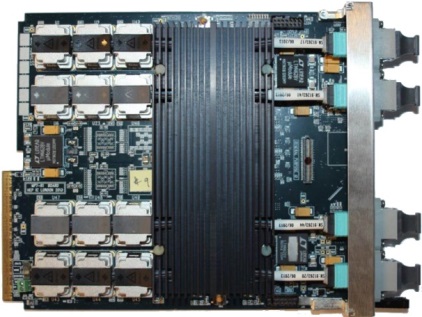 Simulating half of the PP cards with a single MP7
oSLB
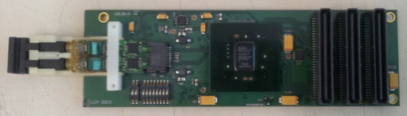 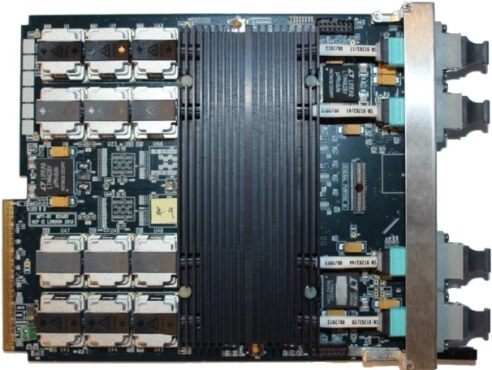 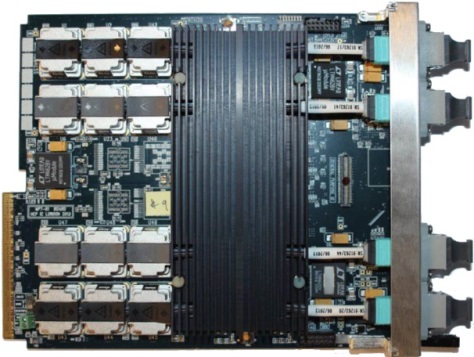 uHTR
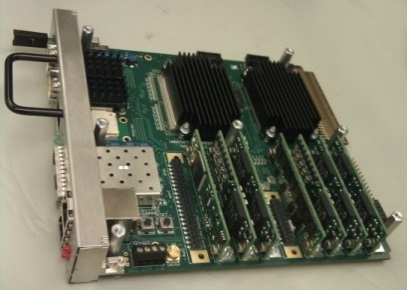 MP
Demux
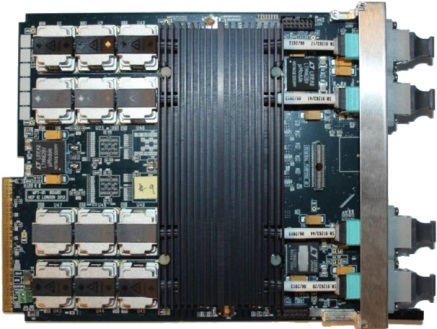 Simulating half of the PP cards with a single MP7
PP-T
Imperial College London
13/11/2013
25
Status of TMT: Integration test @ B904
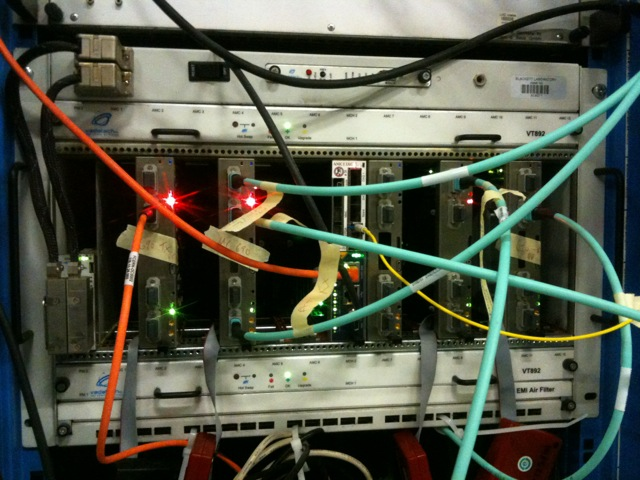 PP - T
MP
DEMUX
PP - B
720 Gbps of data going through the MP board
The MP is processing data from the entire calorimeter
Imperial College London
13/11/2013
26
Status of TMT: Algorithms
All algorithms operate on tower-level information at 240MHz
Compact objects – e/γ/τ
Use the 2×2 Wisconsin clustering algorithm
Baseline algorithm currently in CMSSW
Extended objects – Jets
Use an 8×8 tower circular jet
Equivalent to cone jet (r=0.35)
Other algorithms available
Global objects – Ring sums
Use full granularity equivalent of what is done in current trigger
Imperial College London
13/11/2013
27
Status of TMT: Results
Random data passed through an emulator was used in the testing of the algorithms
Clustering algorithm (2x2)
Optical Fibre
Time-multiplexed
Data injected into PP
Sort
Capture
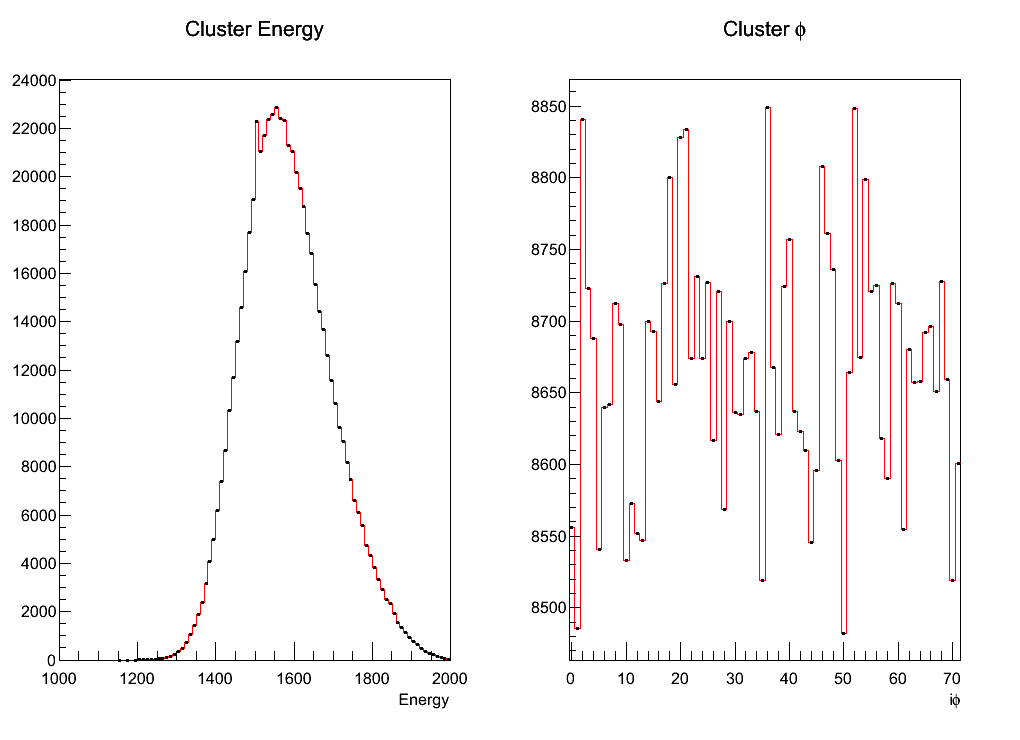 Compared emulated results (solid line) with those from the MP7 (markers): C++ emulator and hardware match precisely
System latency lower than TDR prediction
No link-errors, no CRC-errors and maintained alignment after a week of operation
Imperial College London
13/11/2013
28
Lessons learned from test
Floor-planning
 Huge impact on algorithm design
 Structure the algorithm to map optimally onto the FPGA
 Reduces risk that after many hours of routing 6 million nets just 1 or 2 fail to meet timing - exceedingly annoying
 Significant timing improvement
 Only viable if signals remain relatively local
Full pipelining of algorithms is essential - even relatively innocuous looking fan-outs in chips this large have the potential to kill off the entire design
uHAL and IPbus are working well, and have made debugging and multi-user crate access both possible and easy 
AMC13 has worked extremely well for us during the test
Imperial College London
13/11/2013
29
Firmware
Imperial College London
13/11/2013
30
Firmware
MP7 is a completely generic optical-stream processor
Being used in at least 5 roles in the CMS trigger upgrades
Interim trigger processing hardware
TDR trigger processing hardware
Drift-Tube Track-Finder
Global Muon Trigger
Global Trigger
Having common hardware platform obviously helps with maintainability
How to collaboratively develop firmware is not a trivial problem!
Imperial College London
13/11/2013
31
“Base Firmware” Concept
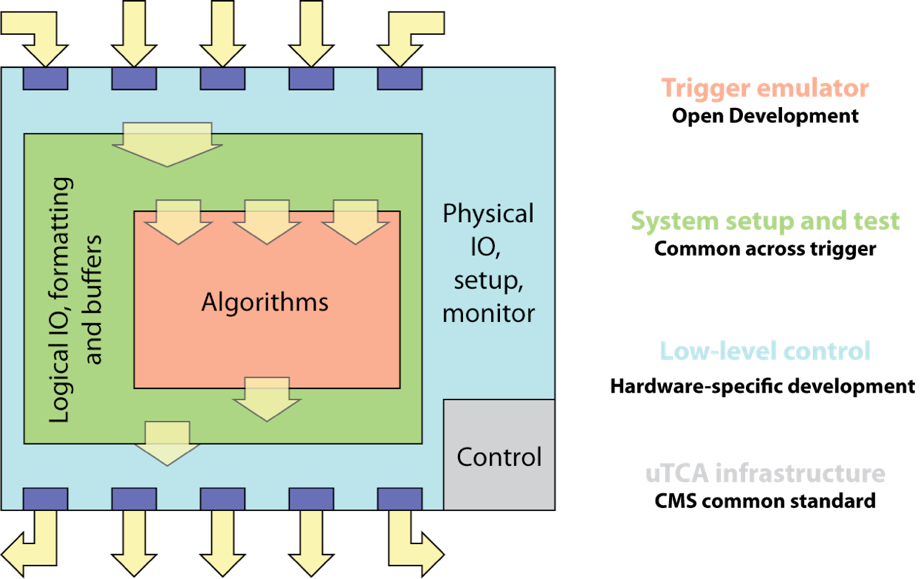 Imperial College London
13/11/2013
32
Implementation Status
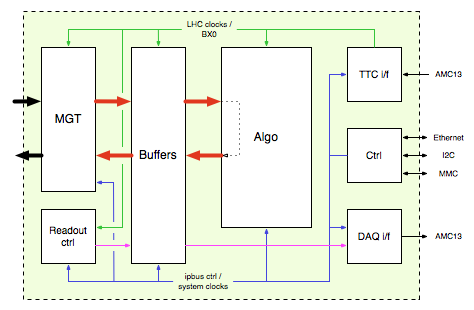 Done & Tested
in B904
Done &Testedin B904
Done & Testedin B904
(development of new algorithms is ongoing)
Done &Testedin B904
Done &Testedin B904
Work in
progress
(Dasgupta)
Developmentwith BU
Imperial College London
13/11/2013
33
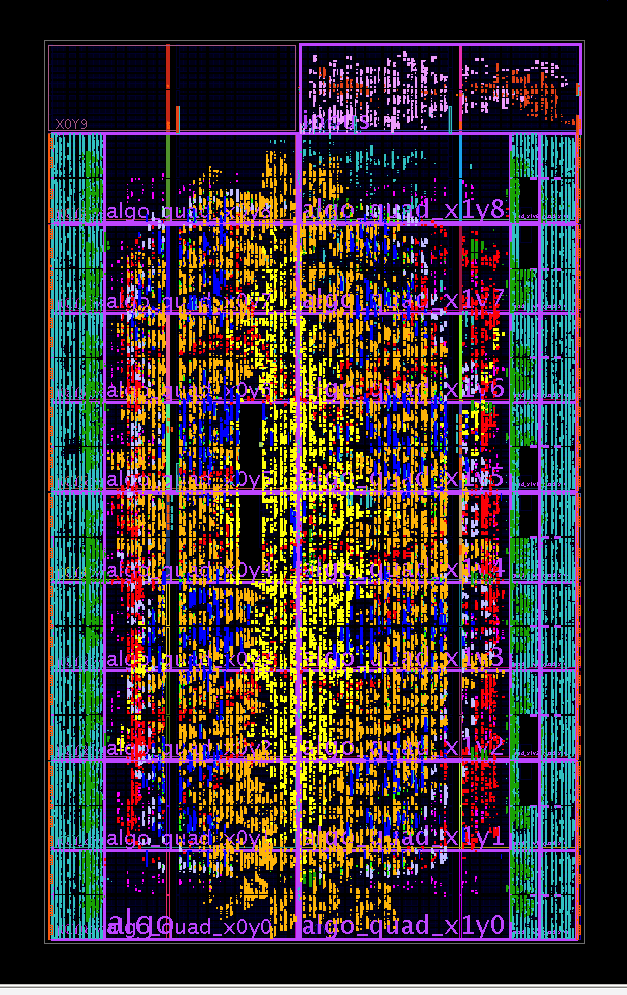 Floorplan of FPGA: Integration Test
Imperial College London
13/11/2013
34
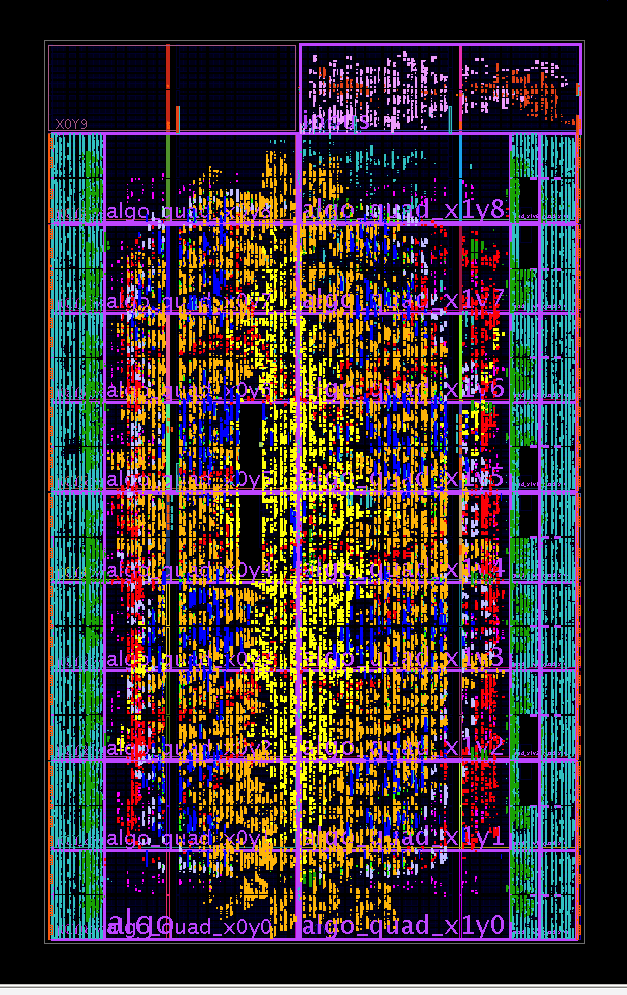 Floorplan of FPGA
MGTs and DAQ buffers
Communication
Algorithms
Clusters
Towers
DAQ
(work in progress)
Jets
Sorting
MGTs and DAQ buffers
Imperial College London
13/11/2013
35
Resource usage of FPGA
All Algorithms and Infrastructure:
7 hour build-time
Much better than the >24 hours reported elsewhere
Imperial College London
13/11/2013
36
Software
Imperial College London
13/11/2013
37
IPbus/uHAL
IPbus 2.0 – 01/13
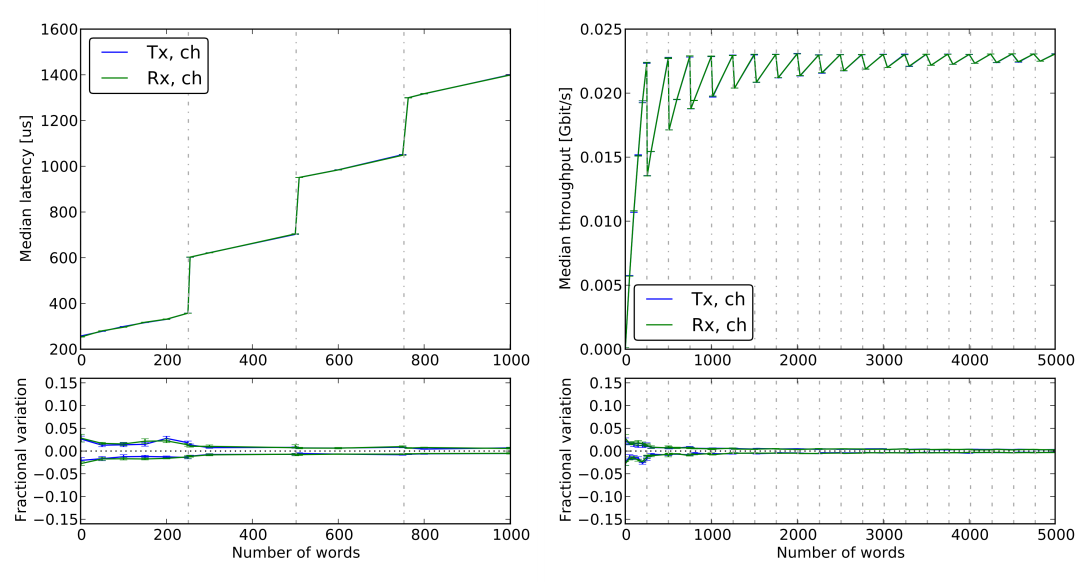 IPbus and uHAL, which are supported as part of the UK calorimeter trigger upgrade program, have been widely adopted outside its original scope
A very large effort has gone into optimization & reliability over the last year: 
Read/write bandwidths both now exceed 0.55Gbps
Retry mechanism works perfectly on networks with 10% packet loss. Mechanism should work identically for higher loss rates.
University of Wisconsin have a preliminary TCP implementation for embedded processors (e.g. ZYNQ)
Bandwidth tests show rates of 3-4MB/s (0.024-0.032Gbps)
~2.5 FTEs
IPbus 2.2 – 01/14
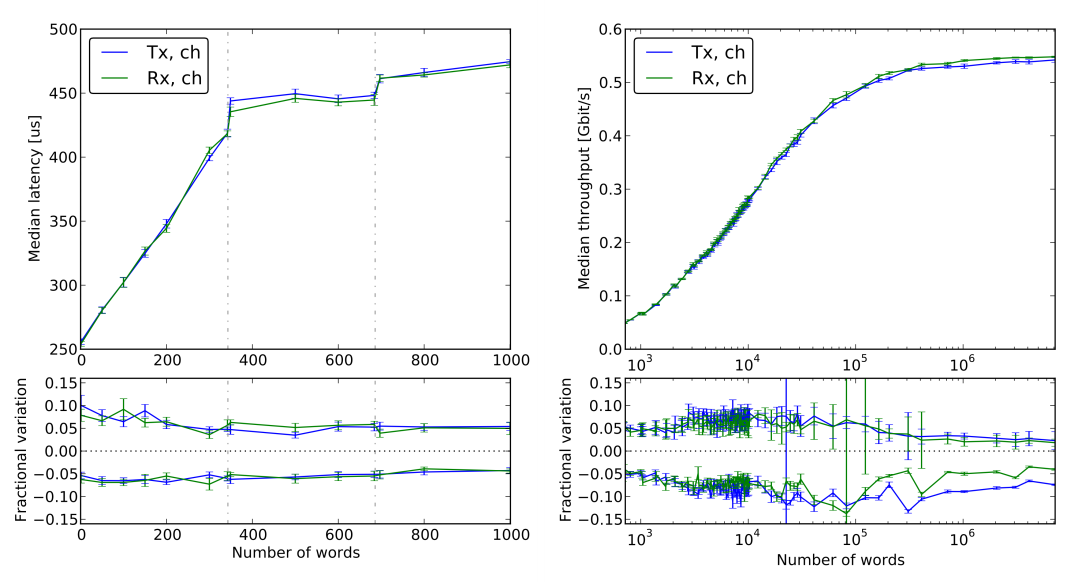 Plots courtesy of T. Williams
Imperial College London
13/11/2013
38
SoftWare for Automating conTrol of Common Hardware
IPbus and uHAL have rationalized hardware access
Can we rationalize board control S/W?
MP7, CTP7, MFT7 are all very similar 
One software class to control them all?
Can we use the same software model for production and testing?
Standardize the concept of 'test‘
(what goes in, what goes out)
Introduce flexible system-wise tests: 
from {system A, buffer X} to {system B, buffer Y}
Requires rationalizing DAQ, data-packing and data-unpacking!
buffer
control
L1 System
serdes
API
SubSystem
Common across L1
Write once and reuse everywhere
input links
Exposable via network interface
Algorithm(s)
API
memory
Board
Above: Common Board Model, Below: System Model
API
Control Functions
output links
serdes
Subsystem specialisation
uHAL
DAQ
Hardware
buffer
Imperial College London
13/11/2013
39
Conclusions
Imperial College London
13/11/2013
40
Conclusions
All hardware for the CMS Calorimeter Trigger upgrade now in hand, albeit having undergone varying degrees of testing:
TDR upgrade: μHTR, oSLB, oRM, CTP7, MP7
Interim trigger for 2015: oRSC, MP7
The baseline architecture is a Time-Multiplexed Trigger
The Time-Multiplexed Trigger Integration test at B904 last September was a great success
Many lessons were learned which reaffirmed the motivations for choosing the TMT architecture over a conventional architecture
Have developed a model for collaborative development of firmware
uHAL and IPbus v2 work very well and are being widely adopted outside their original scope
Imperial College London
13/11/2013
41